Regionaal Comité Ratten- en exotenbestrijding
Dendervallei
27 maart 2019
Agenda
Verwelkoming
Voorstelling 
Goedkeuring verslag (21/02/18)
Rattenbestrijding 
Overlastbezorgers
Biocidenwetgeving
Omzendbrief zwerfkatten in praktijk
Lokale besturen en exotenbeheer
Kalender en varia
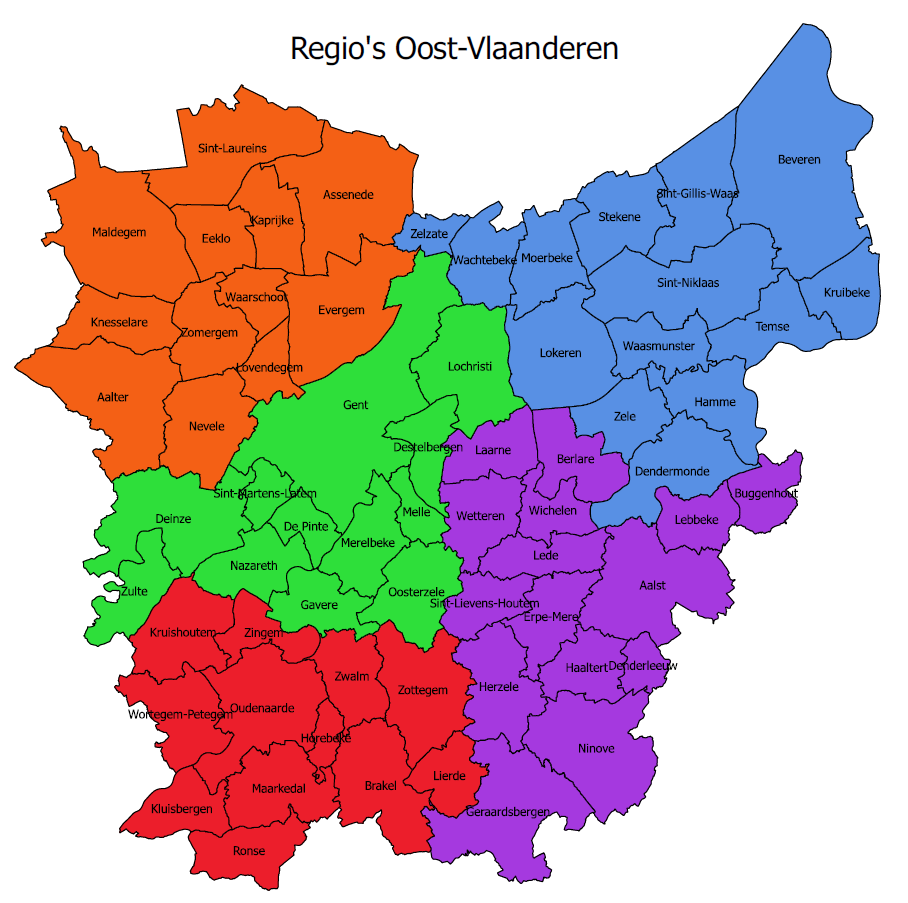 [Speaker Notes: Doel:Informeren toestand
Netwerken
Evoluties binnen werkgebied delen]
RATO gemeenten
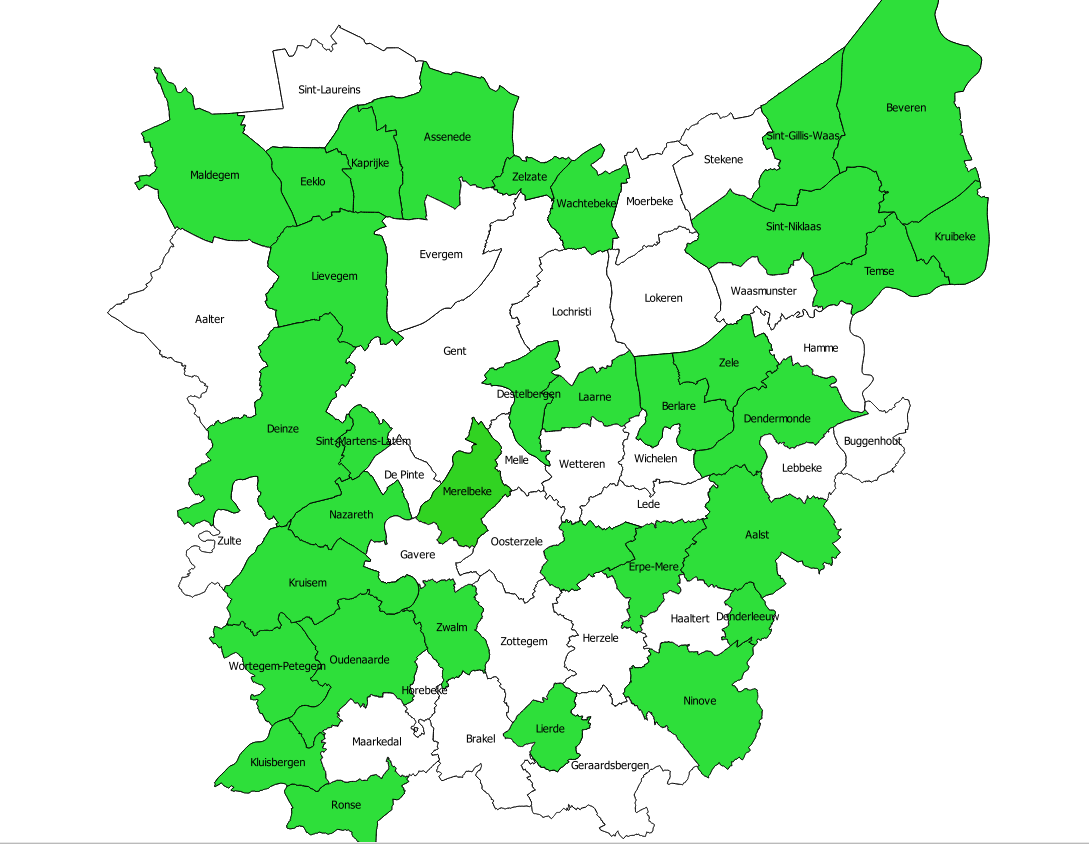 [Speaker Notes: Voorstelling werking RATO vzw: Wij werken samen met Oost-Vlaamse gemeenten, waar we rattenbestrijding opnemen en soms ook extra diensten verlenen. Daarnaast zijn wij verantwoordelijk voor de waterlopen 2de categorie binnen de provincie Oost-Vlaanderen als ook prospectie in de polders en wateringen. In opdracht van de dienst waterlopen van de provincie Oost-Vlaanderen voeren wij ook beheer en bestrijding uit van een aantal uitheemse, invasieve plantensoorten.]
4. Rattenbestrijding 4.1 Vangsten muskusrat Dendervallei
4. Rattenbestrijding 4.1 Vangsten muskusrat VMM
Vlaamse Milieumaatschappij: 
         Regio Dendervallei
[Speaker Notes: De cijfers werden opgelijst per gemeente tov 2016.]
Schadebeelden
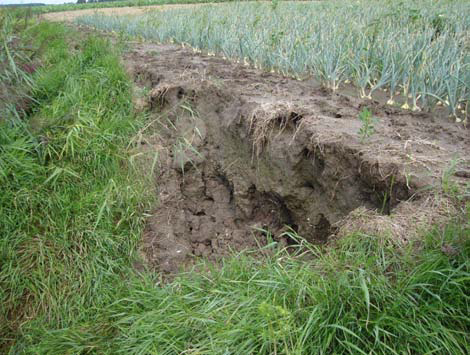 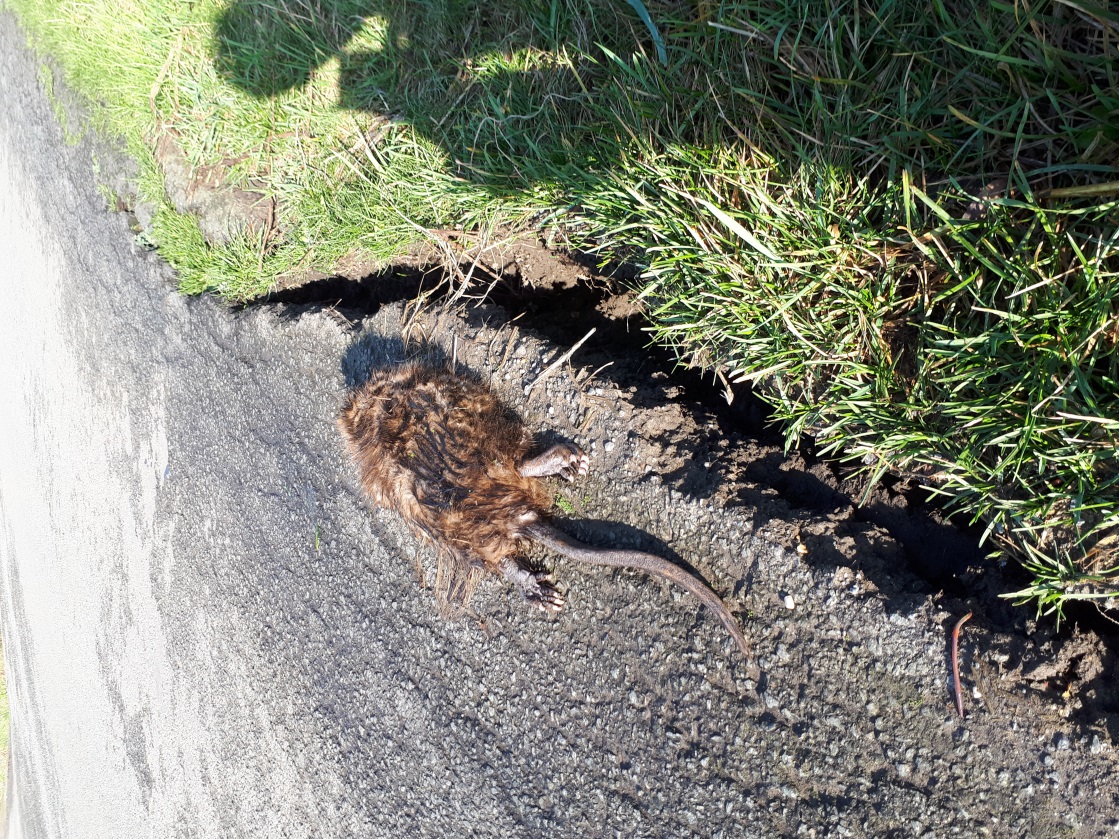 [Speaker Notes: Muskusratten zorgen in Oost-Vlaanderen voor (economische) schade -> een goede muskusrattenwerking is dus nog altijd belangrijk]
4. Rattenbestrijding 4.1 Vangsten muskusrat  POV
* Vangstcijfers zonder gegevens VMM
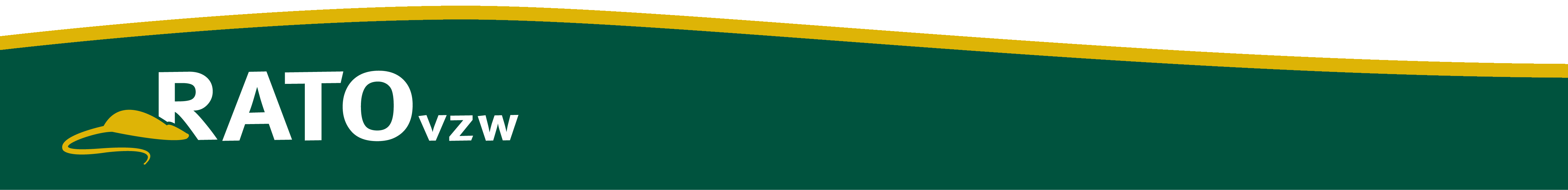 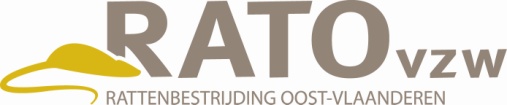 4. Rattenbestrijding 
4.2 Meldingen bruine rat Dendervallei
4. Rattenbestrijding 4.2 Meldingen bruine rat POV
4. Rattenbestrijding 4.3 Rodenticiden in kg Dendervallei
* Absolute cijfers (openbaar + privé) in Kg
4. Rattenbestrijding
4. Rattenbestrijding 4.3 Rodenticiden POV
* Absolute cijfers (openbaar + prive) in Kg
5. Overlastbezorgers
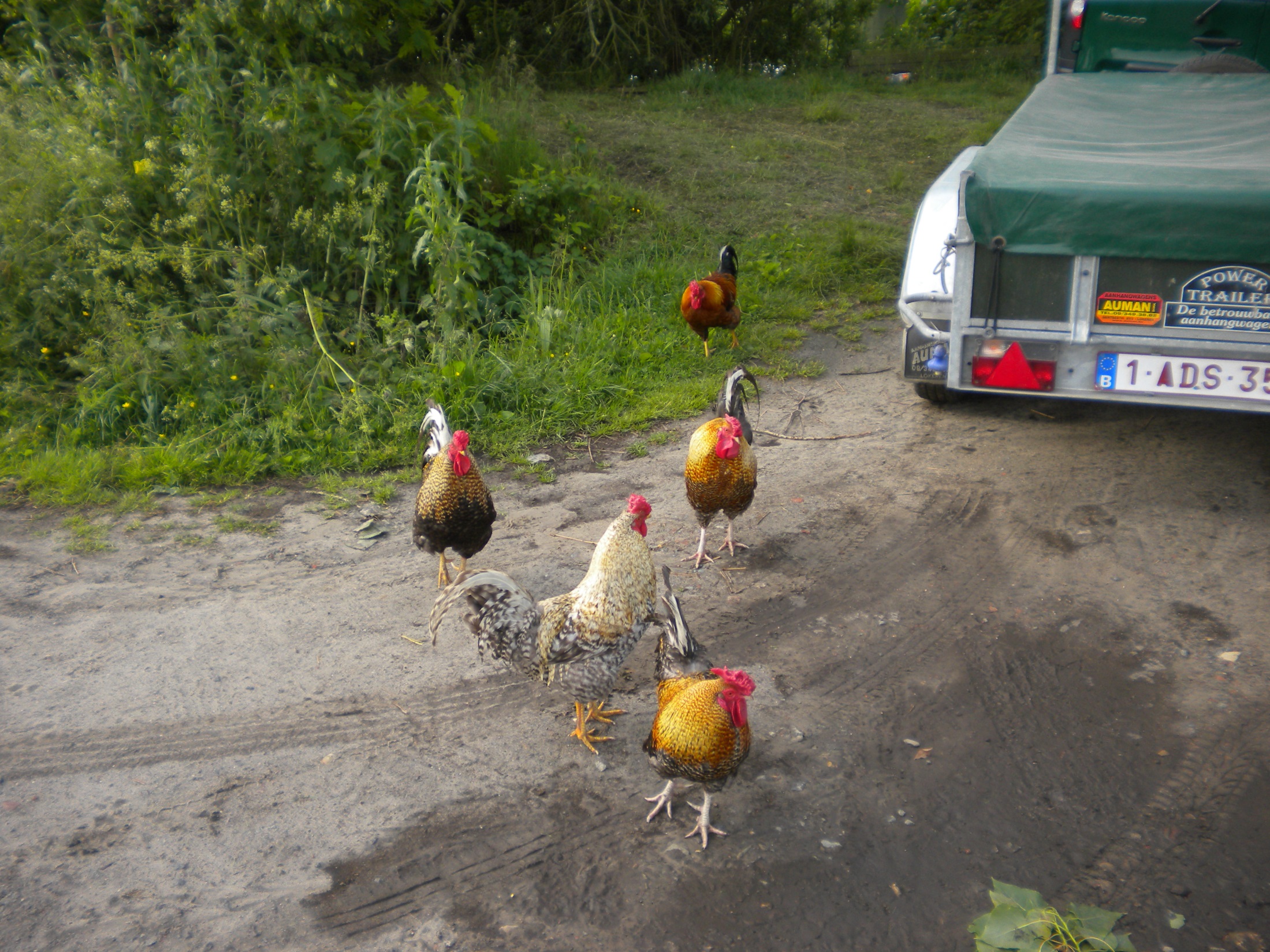 5. Overlastbezorgers 5.1 Dierlijke overlastbezorgers Dendervallei
5. Overlastbezorgers5.1 Dierlijke overlastbezorgers POV
5. Overlastbezorgers
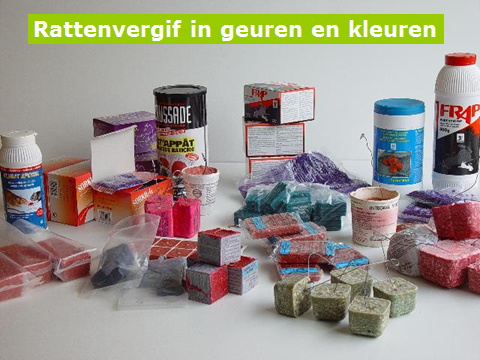 6. Biocidenwetgeving
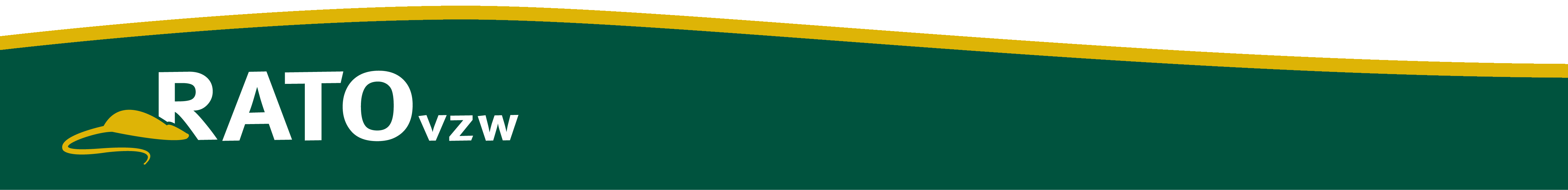 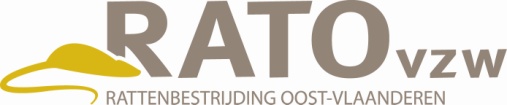 6. Biocidenwetgeving6.1 Bevoegdheden
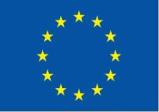 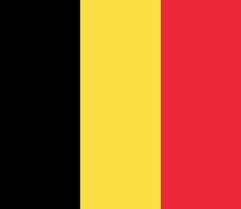 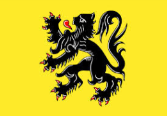 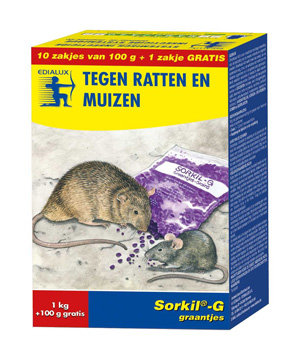 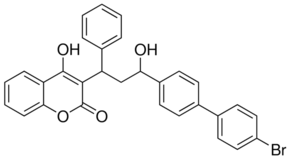 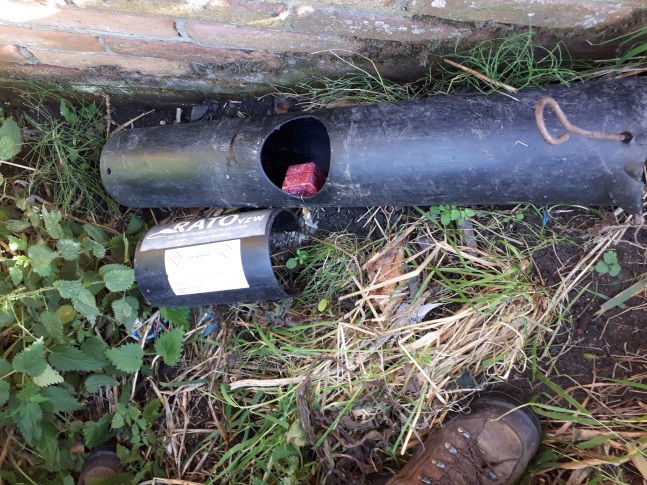 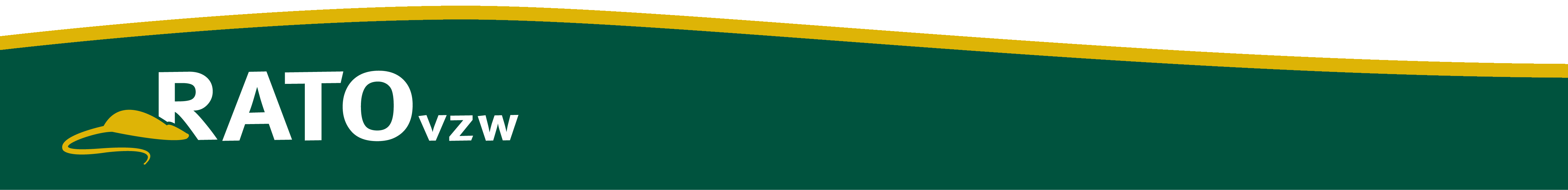 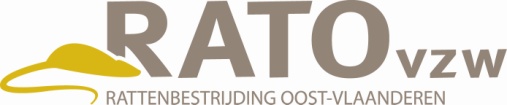 6. Biocidenwetgeving6.1 Bevoegdheden
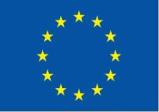 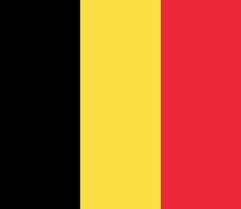 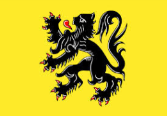 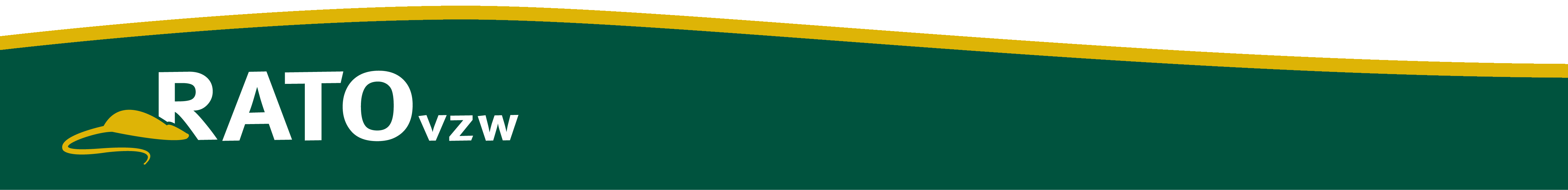 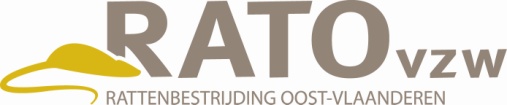 6. Biocidenwetgeving
Gesloten circuit
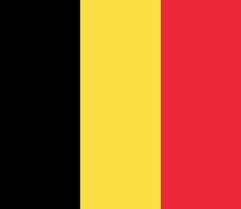 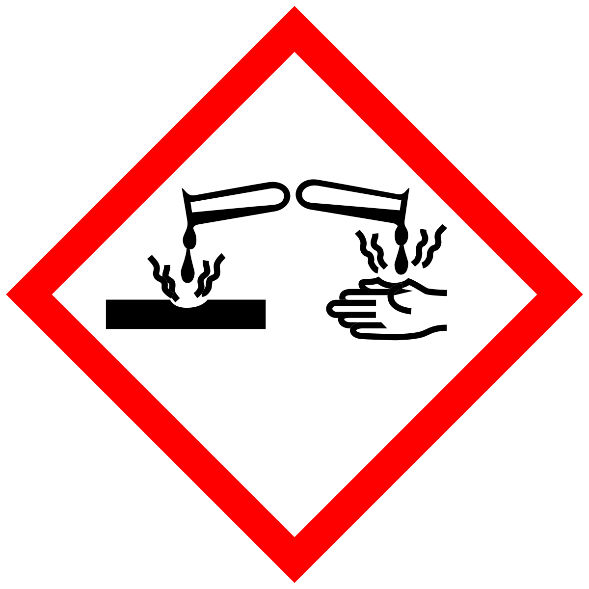 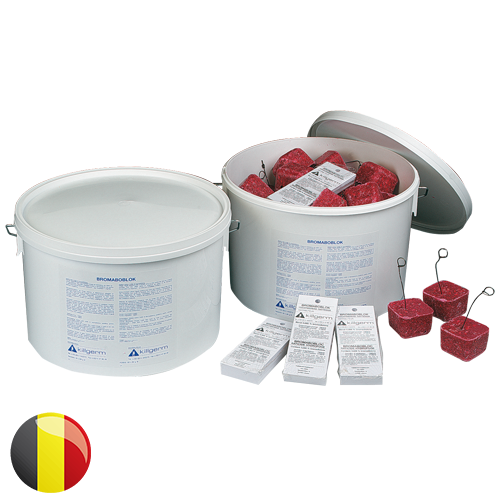 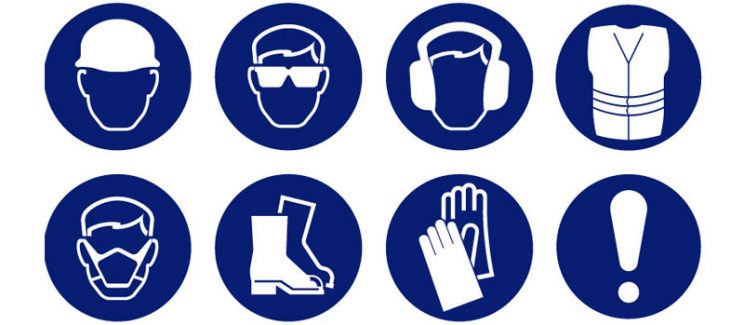 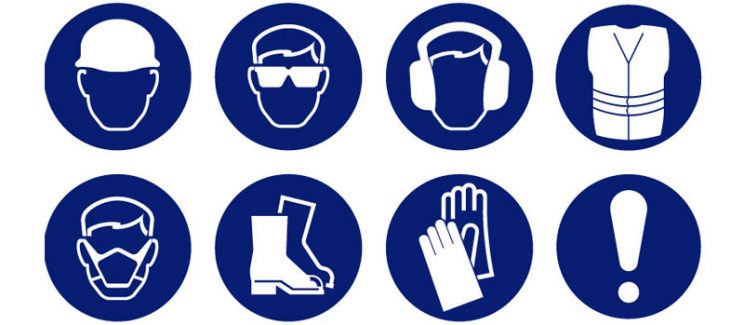 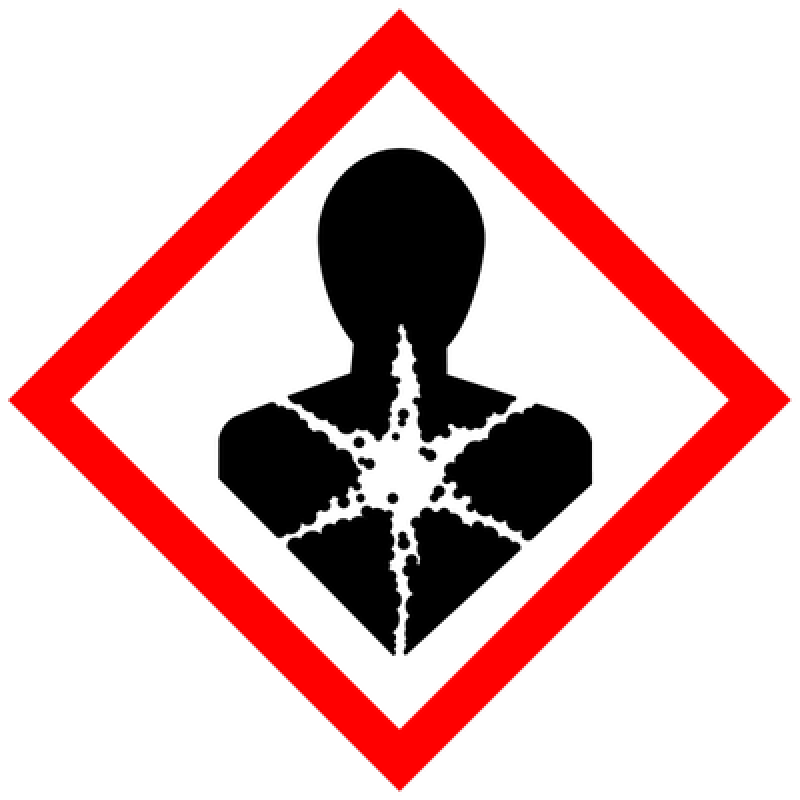 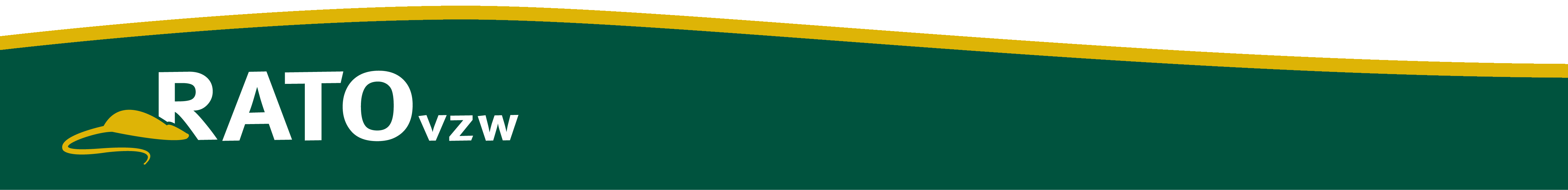 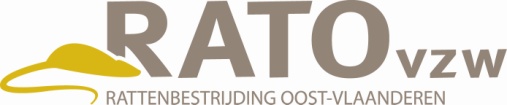 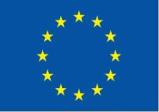 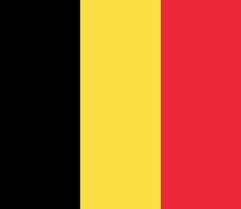 6. BiocidenwetgevingGesloten circuit
Europese biocidenverordening (EU) nr. 528/2012 (BPR), art. 19 (4) 
Geen toelating voor verkoop aan het publiek van gevaarlijke biociden

KB van 8/05/2014, art. 41 - 48
Bepaalt de algemene voorwaarden voor het op de markt brengen en gebruik van biociden op de Belgische markt.

Concreet
Alle rodenticiden met actieve stof  > 0,003% houden gezondheidsrisico in 
Bromadiolone = 0,005% Difenacoum = 0,005%
Dus (bijna alle) gangbare producten strenger gereguleerd

Gemeente 
Registratie bij FOD obv ondernemingsnummer
Op de hoogte zijn van de gebruiksvoorwaarden
http://www.health.belgium.be/nl/lijst-van-toegelaten-biociden
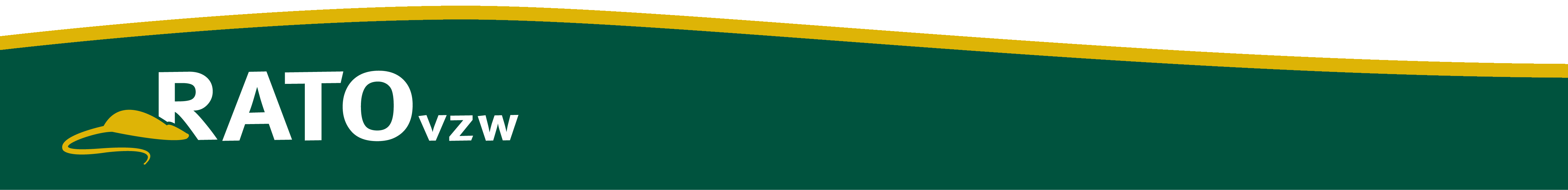 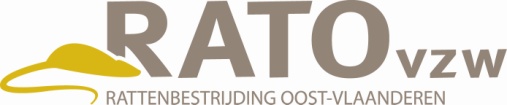 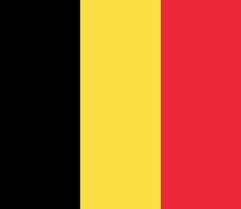 6. BiocidenwetgevingGesloten circuit
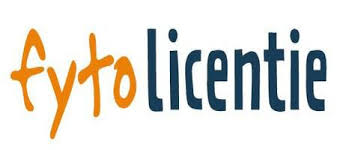 Gewasbescherming  

Biocide  zelfde idee
Insecticiden en rodenticiden
Gebruiker/verkoper/voorlichter
‘rijbewijs’ voor biociden

Punten
Wetgevend kader biociden en veiligheid
Integrated Pest Management (IPM)
Toxicologie
‘schadelijke soorten’-kennis
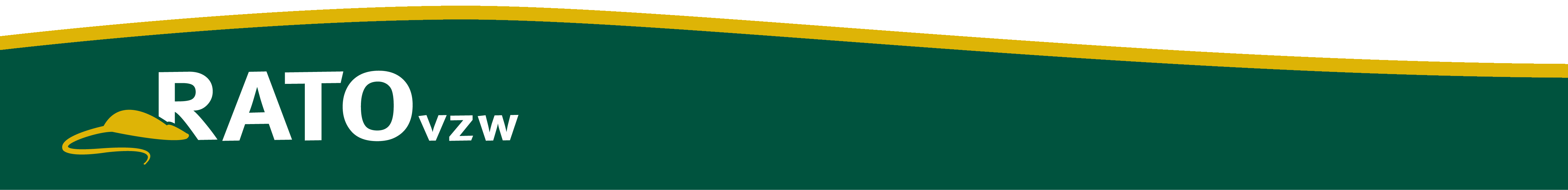 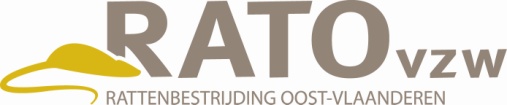 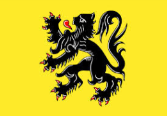 6. BiocidenwetgevingDecreet en besluit Duurzaam gebruik
Pesticidegebruik verboden voor openbare diensten

Afwijking mogelijk 
Reden = volksgezondheid en hygiëne
Generieke afwijking voor rodenticiden onder voorwaarden

Concreet
Generieke afwijking voor bestrijding van bruine rat en zwarte rat
Buitengebruik enkel bromadialone en difenacoum aan 0,005% 
In en rondom gebouwen ook voor andere rodenticiden zoals brodifacoum en flocoumafen
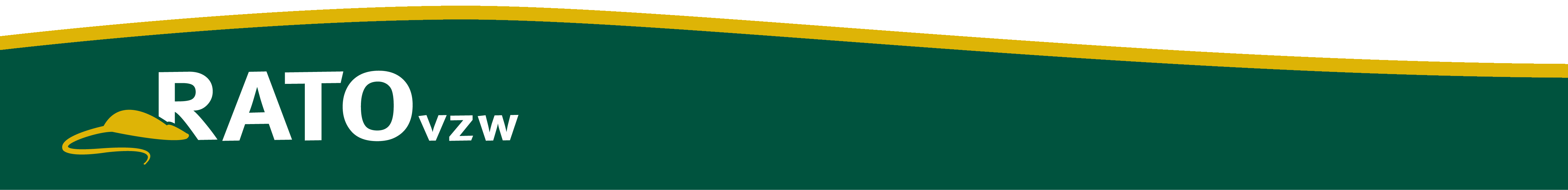 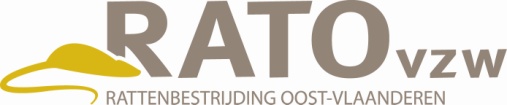 6. BiocidenwetgevingGenerieke afwijking 2019
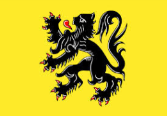 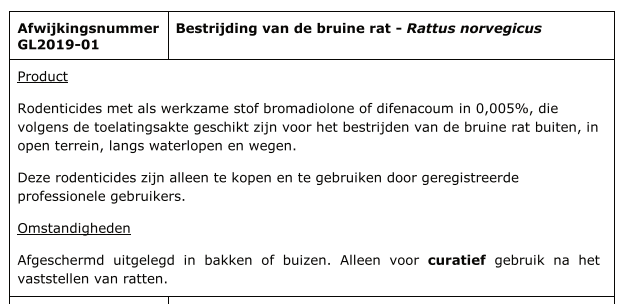 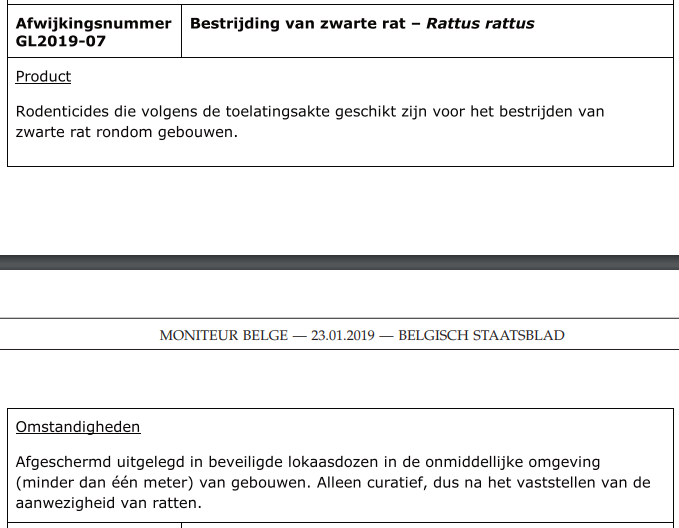 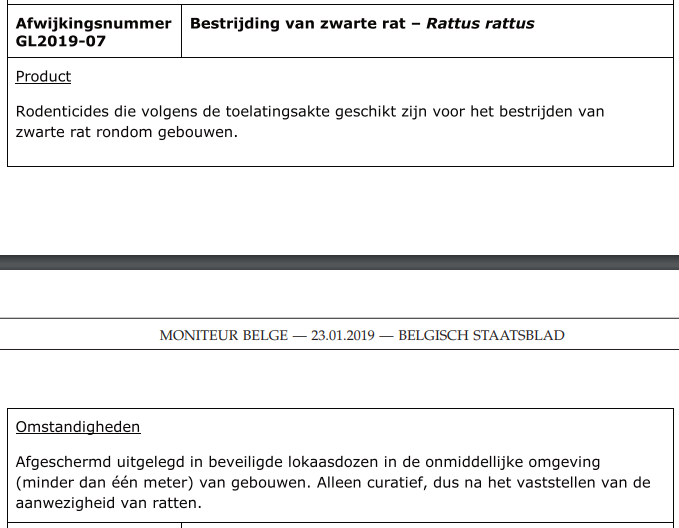 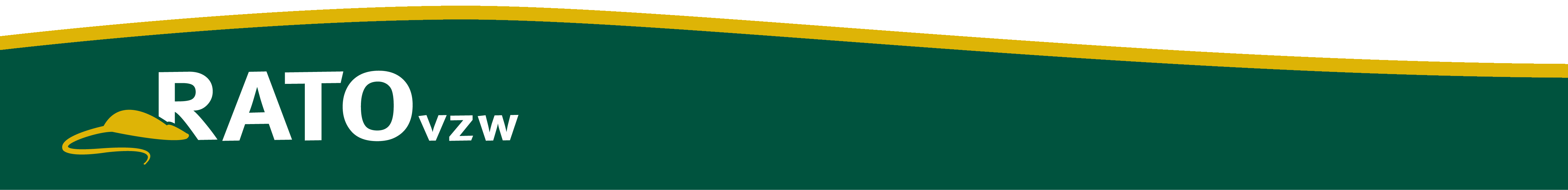 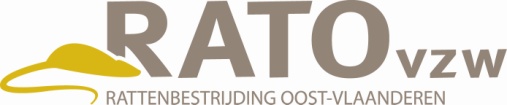 6. Biocidenwetgeving6.2 Impact op rattenbestrijding
Openbaar terrein buiten 
	 enkel bromadialone en difenacoum aan 0,005%

Binnen en langs gebouwen 
	 ook andere rodenticiden

Altijd producten nodig uit ‘gesloten circuit’ 
	 professioneel gebruiker

Registratie bij FOD is verplicht 
	https://www.health.belgium.be/nl/gesloten-circuit 

In de toekomst Licentie nodig 
	 Via opleiding
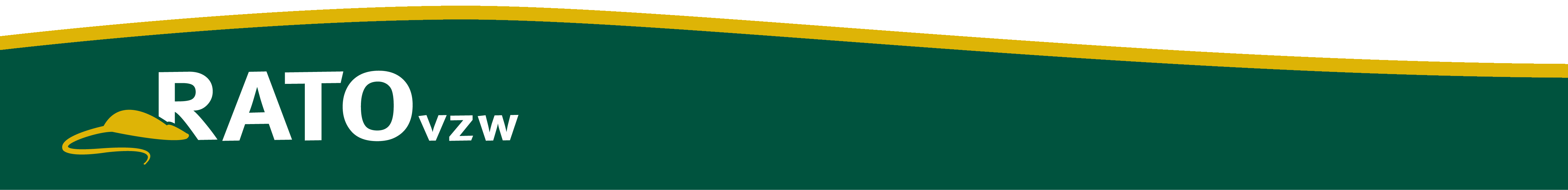 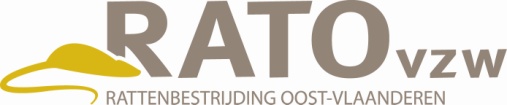 6. Biocidenwetgeving6.3 Wat met de particulier?
Geen producten uit het gesloten circuit
(KB van 8/05/2014, art. 41 – 48)

Uitdelen door gemeente mag
Geen herverpakking maar kant- en klaar
Geen producten uit het gesloten circuit
Anders: verkoper biociden volgens (KB van 8/05/2014, art. 45 – 47)

Uitdelen door gemeente af te raden
Ondoordacht gebruik weinig efficiënt en verhoogt risico op
Resistentie
Doorvergiftiging
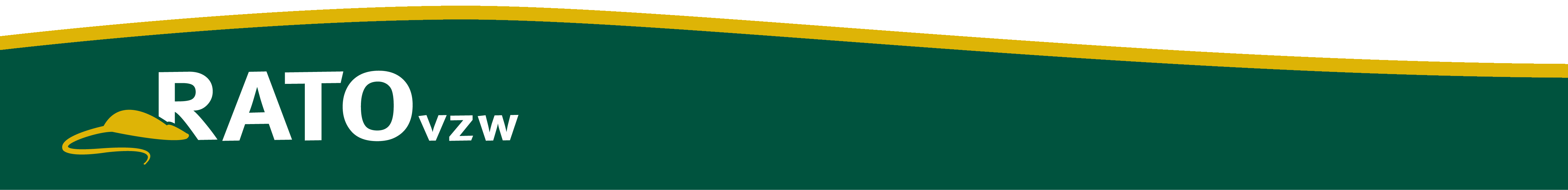 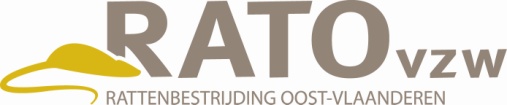 6. BiocidenwetgevingBronnen en info
www.biociden.be
merendeel besproken wetgeving
www.zonderisgezonder.be
Vlaamse wetgeving
https://www.health.belgium.be/nl/gesloten-circuit 
Federale wetgeving
Dank aan Dan Slootmaekers (VMM) voor input
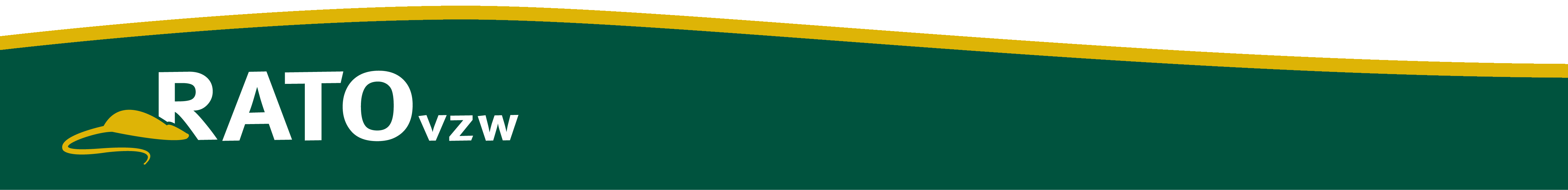 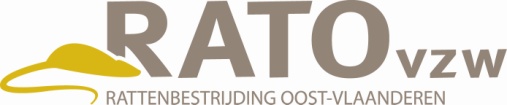 7. Omzendbrief zwerfkatten
25/01/2019: Omzendbrief betreft : Dierenwelzijn – Gids voor diervriendelijk zwerfkattenbeleid en de rol van de gemeenten in geval van gevonden gezelschapsdieren
Uitgangspunt: Steden en gemeenten verplicht om in te staan voor opvang van zwervende en verloren gelopen dieren op hun grondgebied (Dierenwelzijnswet) => registratie, sterilisatie  en identificatie door de verantwoordelijke is cruciaal 
Gemeentebesturen rol in herenigen van (levende en dode) dieren met eigenaar
Elke gemeente moet in het bezit zijn van Chiplezer
7. Omzendbrief zwerfkatten
Verplichtingen sinds 1 april 2018 
Een diervriendelijk plan voor beheer zwerfkatten opstellen en uitvoeren
Een meldpunt zwerfkatten  oprichten 
De inwoners verwittigen vooraleer een vangactie plaatsvindt 
Vrijgelaten zwerfkatten gecontroleerd voederen en voor beschutting zorgen (desgevallend i.s.m. omwonenden)
=> Gids uit 2014 herwerkt als leidraad bij ontwikkelen of uitbreiden beheerplan
7. Omzendbrief zwerfkatten
Wat zijn zwerfkatten?
zwervende katten die geen verantwoordelijke hebben en die voornamelijk op openbare plaatsen en in leegstaande gebouwen leven 
Ook katten die gevoederd worden door omwonenden 
Ook verwilderde katten (jachtwetgeving?)
7. Omzendbrief zwerfkatten
Voorbeelden van zwerfkattenbeheer: 
Samenwerking met een asiel 
TNR-methode 
Samenwerking met vrijwilligersorganisatie en omwonenden  
Filmpje Kattenwerking RATO vzw 

Geen praktijkgerichte oplossingen op maat van gemeenten
7. Omzendbrief zwerfkatten
Wat doet RATO in 2019
Bundelen van vragen en opmerkingen
Vragen en opmerkingen voorleggen aan dienst dierenwelzijn
Praktijkgerichte oplossingen zoeken 
Een beheerplan voorstellen op maat van de Oost-Vlaamse gemeenten
8. Rol van lokale besturen bij Exotenbeheer
8. Exotenbeheer 8.1  Stand van zaken
Europese verordening nr 1143/2014, van kracht sinds 1 januari 2015 
Lijst van soorten (44 soorten)
3 traps aanpak

Uitbereiding van 20 soorten is voorgesteld, Op 4 april 2019 wordt gestemd welke worden toegevoegd. 

Info: https://www.ecopedia.be/pagina/exotennet-23-november-2018#uitbreidingeuropeselijst
8. Exotenbeheer 8.1 Nieuwe soorten
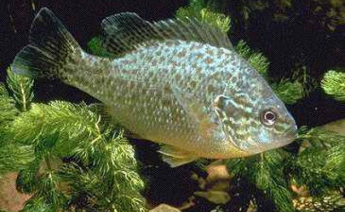 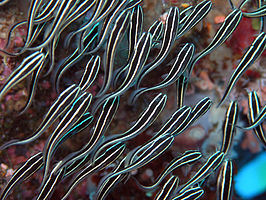 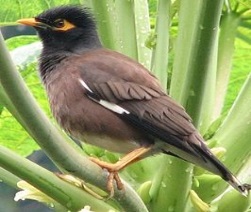 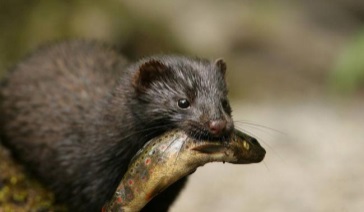 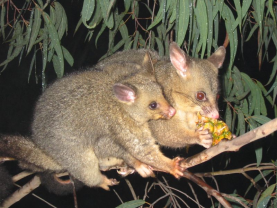 Platworm
Voskoesoe
Amerikaanse Nerts
Treurmaina
Zonnebaars
Gestreepte Koraalmeerval
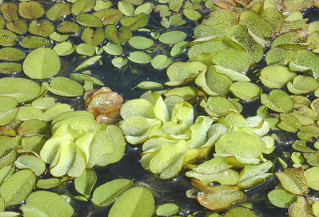 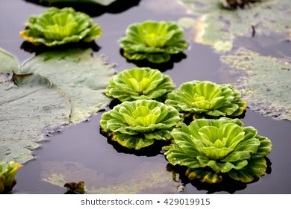 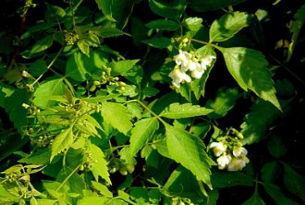 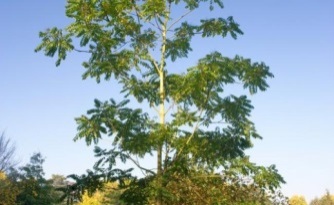 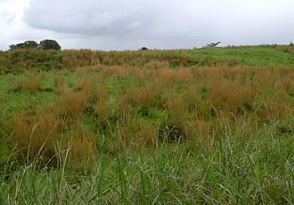 Watersla
Hemelboom
Grote Vlotvaren
Amerikaans Bezemgras
Ballonrank
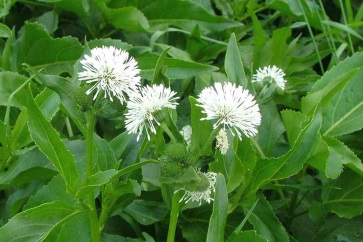 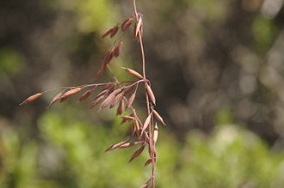 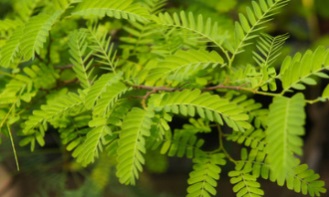 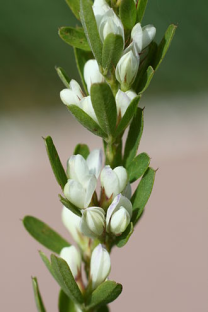 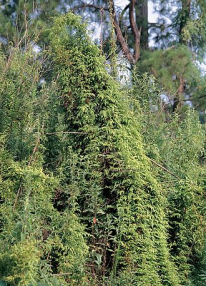 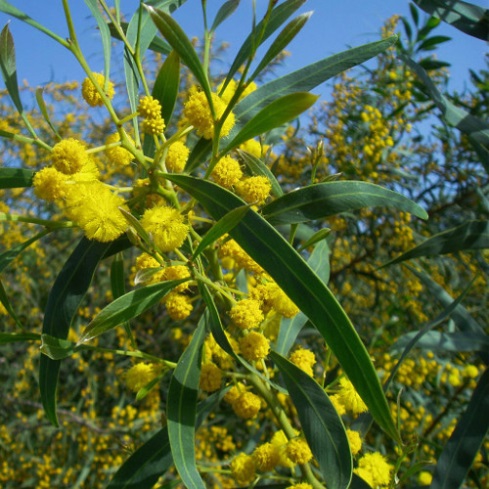 Mesquite
Roze Rimpelgras
Smalle theeplant
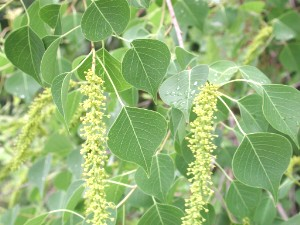 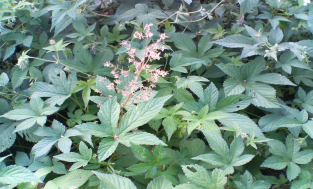 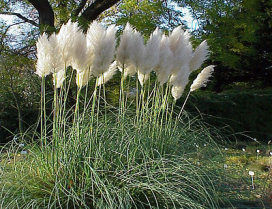 Chinese Struikklaver
Japanse Klimvaren
Wilgacacia
Talgboom
Oosterse Hop
Hoog Pampagras
8. Exotenbeheer 8.2  Belangrijkste dieren
Wasbeer
Chinese Muntjak
Muskusrat
Rosse Stekelstaart
Nijlgans
Wolhandkrab
Aziatische Hoornaar
Letterschildpad
Rivierkreeften
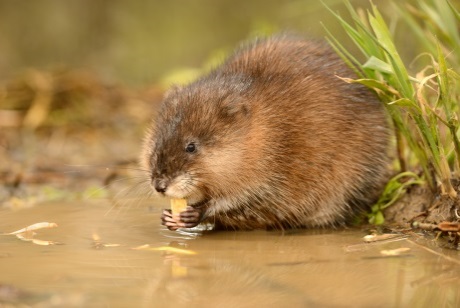 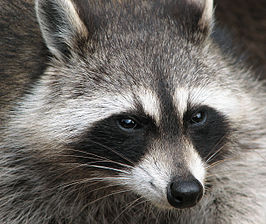 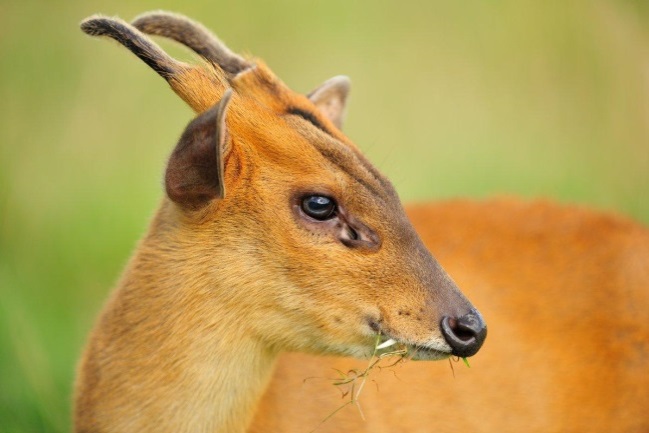 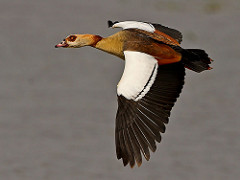 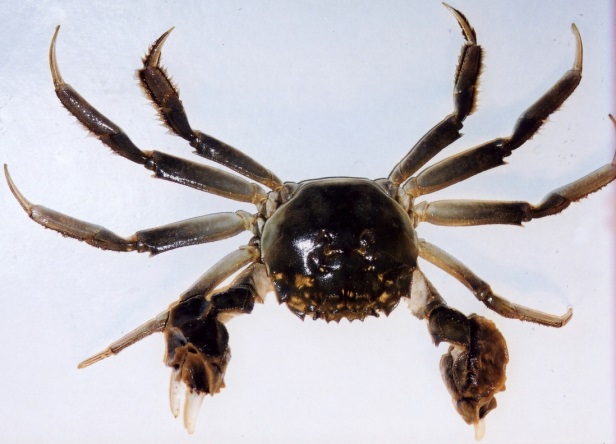 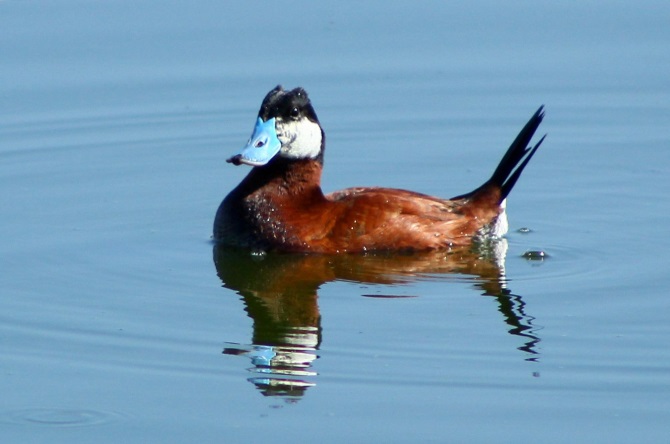 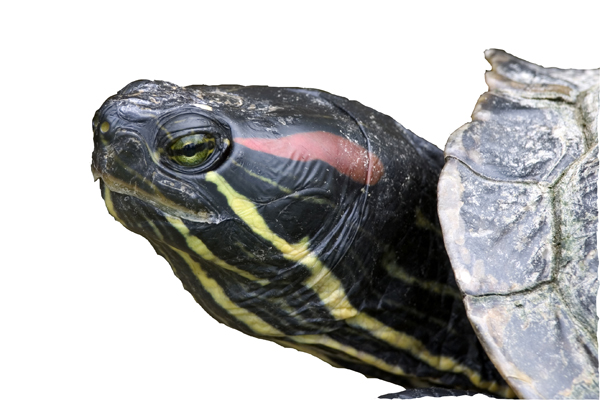 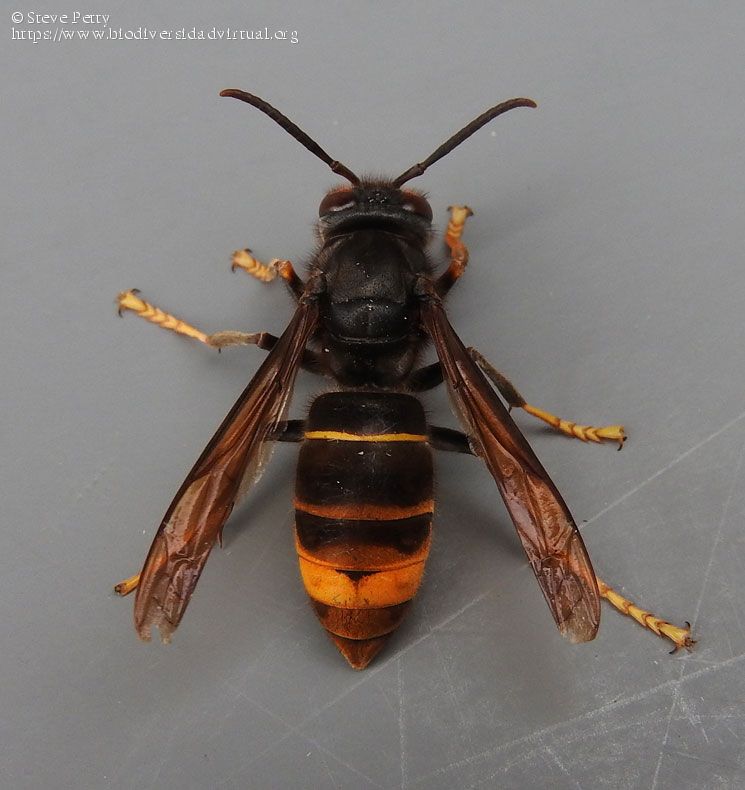 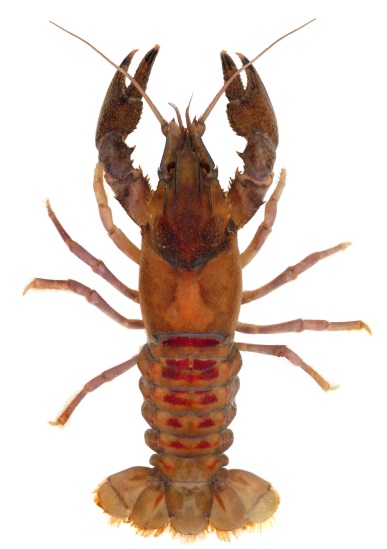 8. Exotenbeheer 8.2  Belangrijkste planten
Reuzenberenklauw
Reuzenbalsemien
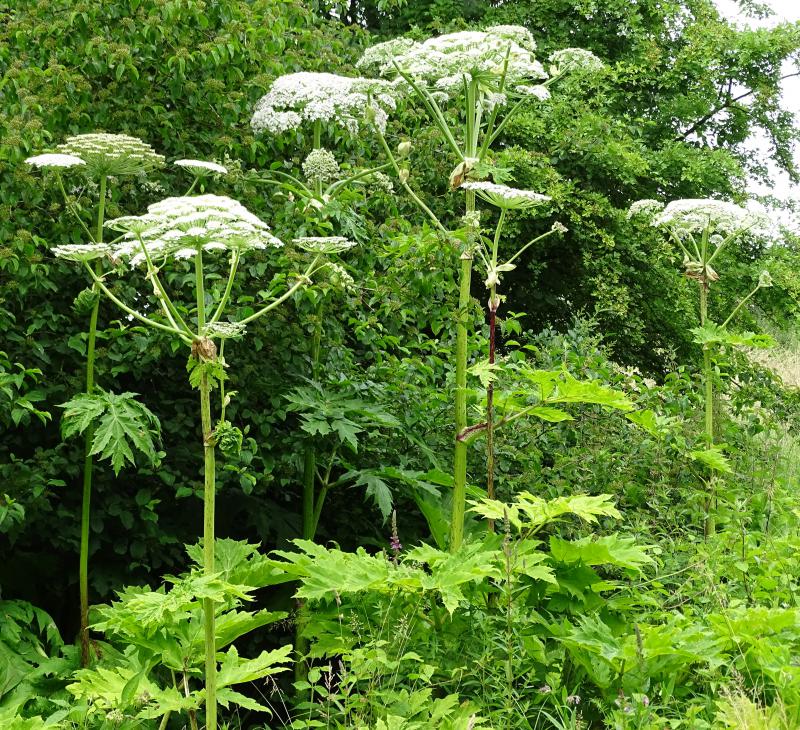 Waternavel
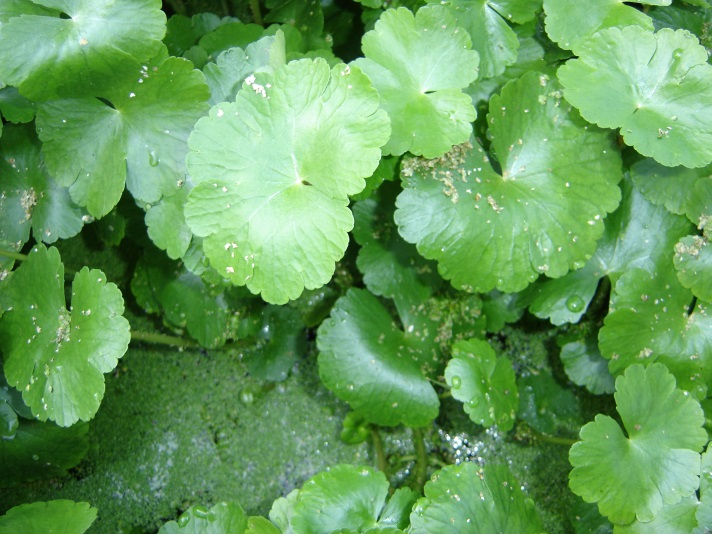 8. Exotenbeheer 8.2  Belangrijkste planten
Waterteunisbloem
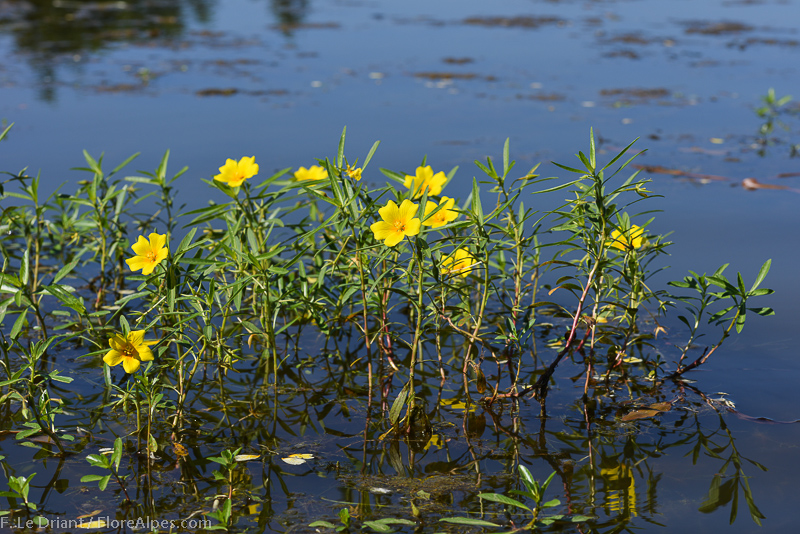 Parelvederkruid
Hemelboom
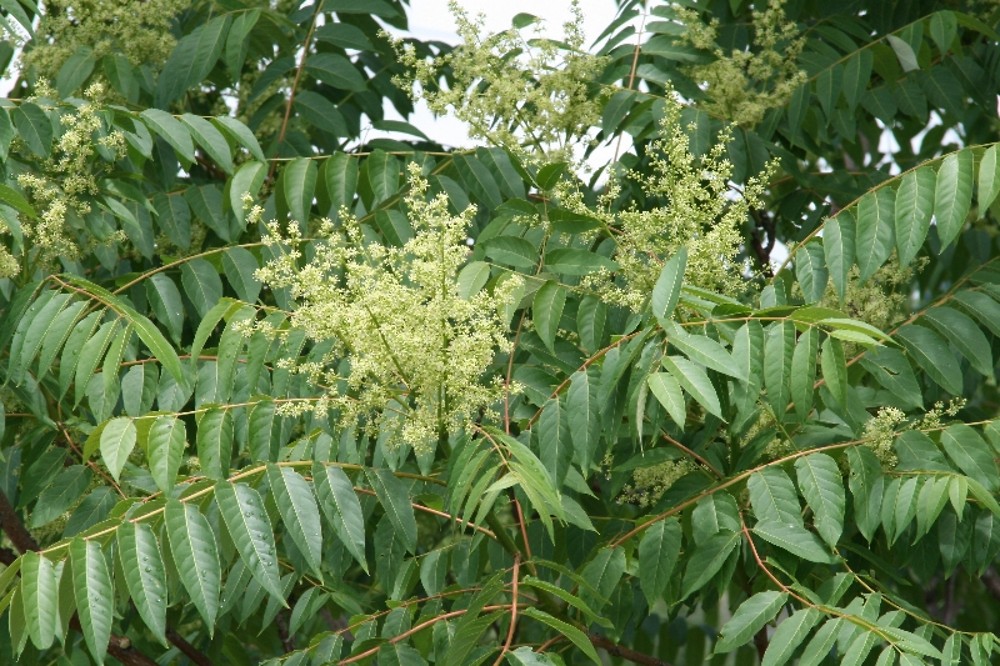 8. Exotenbeheer 8.3 Uitvoering (fauna)
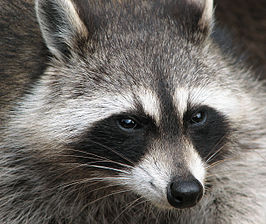 Wasbeer:  RATO vzw contacteren


Muskusrat: bestrijding organiseren 


Nijlgans: groepen > 30 individuen melden
    aan RATO vzw
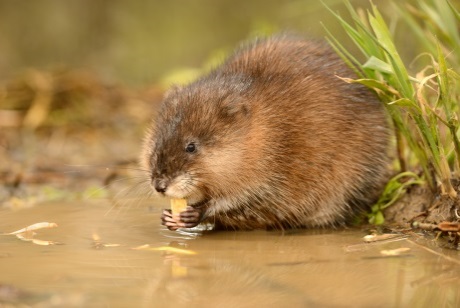 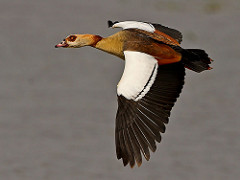 8. Exotenbeheer 8.3 Uitvoering
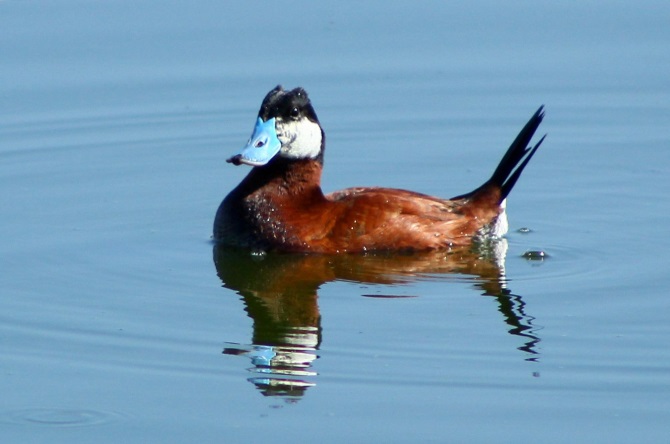 Rosse stekelstaart: 
weinig voorkomend, 
doorgeven aan ANB!

Waterschildpad: 
In RATO gemeenten kan RATO beheren
Andere gemeenten RATO adviseert
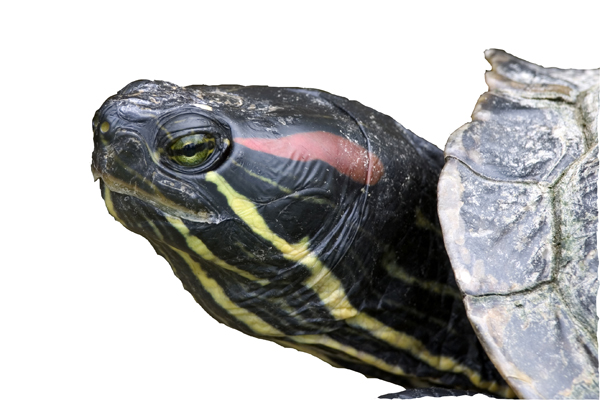 8. Exotenbeheer 8.3 Uitvoering
Wolhandkrab: 
beheer in groter plan, 
contacteer RATO vzw voor advies
Info: https://www.ecopedia.be/dieren/chinese-wolhandkrab
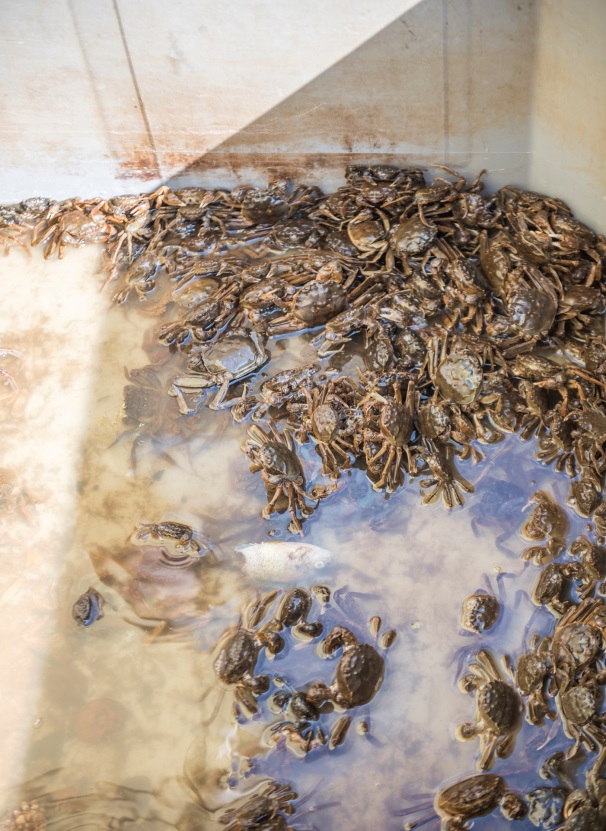 8. Exotenbeheer 8.3 Uitvoering
Aziatische Hoornaar: 
waarnemingen doorgeven aan https://vespawatch.be/
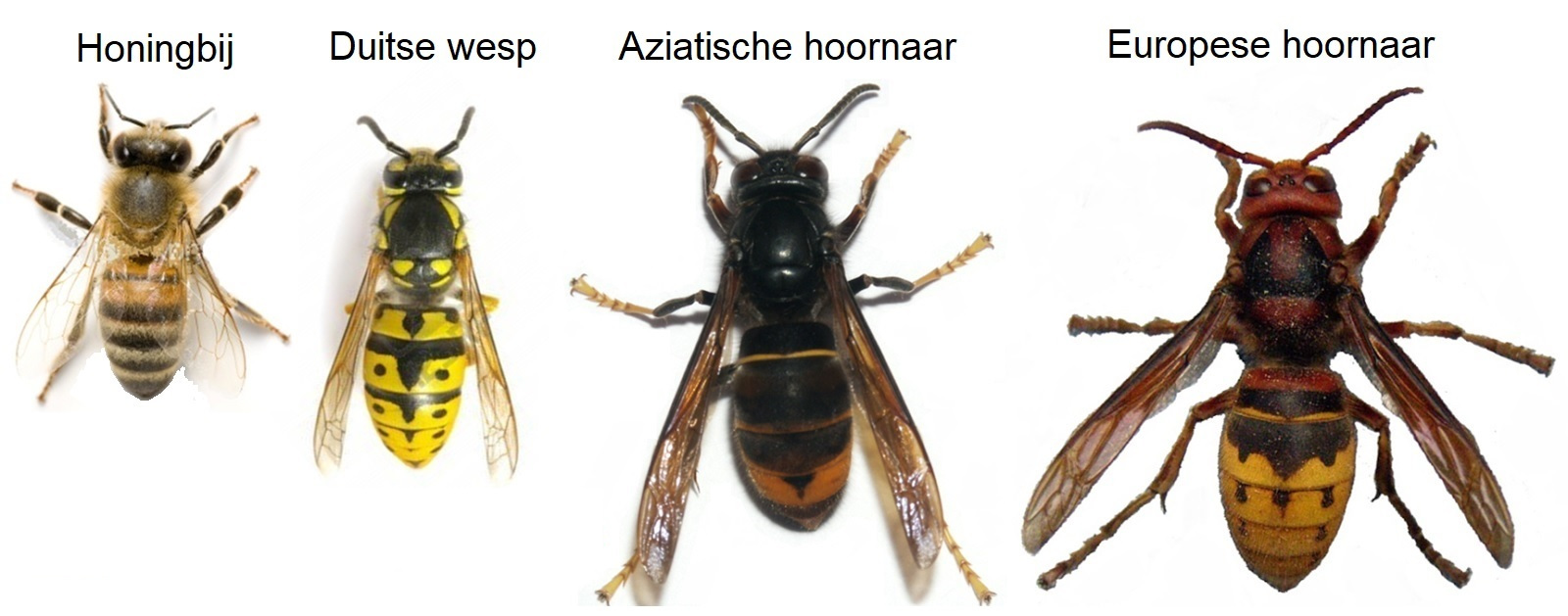 8. Exotenbeheer 8.3 Uitvoering (flora)
Reuzenberenklauw: inventarisatie en uitvoeren van beheermaatregelen i.s.m. gemeenten

Waterwaaier 
https://www.ecopedia.be/planten/waterwaaier 

Reuzenbalsemien: geen verdere inventarisatie en beheer enkel in functie van natuurwaarde (Habitatrichtlijn)
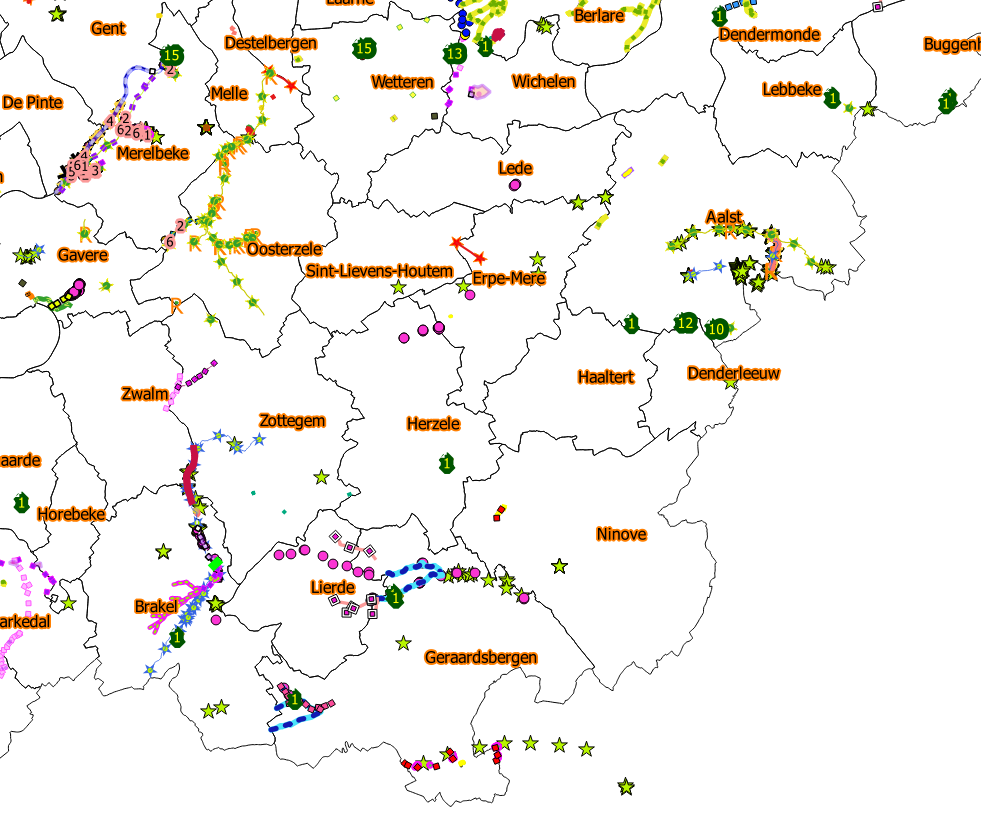 8. Exotenbeheer 8.3 Uitvoering
8. Exotenbeheer
Vragen? Exoten@oost-vlaanderen.be 

Schrijf je in voor de Nieuwsflash van Ecopedia:
Via inschrijving Nieuwsflash ExotenNet (volgende editie wordt verwacht begin april 2019)
9. Kalender en varia
Ter herinnering: veldlijsten worden niet meer maandelijks opgevraagd.  Jaarlijkse opvraag via vragenlijst
Volgende Regionaal Comité: voorjaar 2020
Thema’s volgend Regionaal Comité? 
0pleiding aanpak invasieve duizendknoop via Inverde, regio Olen op 9 mei 2019. Inschrijven kan via https://www.inverde.be/opleidingen/aanpak-van-japanse-duizendknoop-op-het-terrein
Contact
RATO vzw
Sofie Standaert, coördinator
Karel Van Moer, technisch coördinator
Angela Géron, administratief medewerker
Anke Stefens, projectmedewerker

Didier Huygens, directeur Landbouw en Platteland

Provinciaal bestrijder: Daniël Acke
RATO bestrijders provinciale werking: Hendrik Dhoore, Jacky Serrarens, Yves Bruyneel en Robert De Cock

     09 267 87 43  of  09 267 87 25
rato@oost-vlaanderen.be
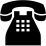